1950’s America
That’s a lot of People
10 Million men and women were coming home after being released from the armed forces.
This is going to create a numbers crunch 
Why is there going to be a problem?
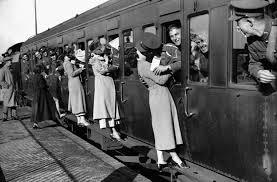 Money, Where is It?
$35 Billion dollars of government contracts were cancelled because of the ending of the war.
3 million people were out of work
Regulation of inflation ended so the prices started to rise
Up 25%
What’s going to happen?
Money, Money, Money, Money
People had money to spend and they did just that
Bought everything they could get their hands on
Cold War also helped the economy with the mass production of war materials
What does this lead to?
GI Bill
1944, Bill was made to help returning Veterans get adjusted to civilian life
Gave benefits for veterans to get and education 
A years worth of unemployment 
And low-interest on loans
Family life
1945-46 there was a housing shortage
Large amount of people moved from the cities to the suburbs. 
William Levitt revolutionized the way homes were being built
The houses were cheap
Fast to make
I’m Not Boing Back in the Kitchen
During the war women were asked to give up their traditional role as the house keeper and enter the work force
Post War, what would be the problems?
Tension in the household led to divorce
1/5 of women were unhappy with there lives
40 percent of mothers with children 6-17 had paying jobs
New President New Problems
Truman was very inexperienced and with the Post War problems there were doubts he would be able to withstand that
Unions started to strike 
Truman shuts it down
Republicans push for Truman to not be reelected but fail
Why was he reelected?
Ahead of the Times
Truman led the way in Civil rights
No discrimination in a government work place
Laws that barred not allowing African Americans from moving into a residential neighborhood
The Fair Deal
Extension on FDR’s New deal
Nationwide healthcare 
Crop-subsidy
Raise minimum wage
10 million more people received social security
Build up low income housing
Despite that come 1952 who becomes president?
Business was changing
With more people going to College more people too were starting to move away from building things and into the office
Big Business is the future
Business
Conglomerates
ITT
American Telephone and Telegraph
Xerox
General Electric
Why did businesses move to become Conglomerates
Franchises and Social Conformity
Businesses like McDonalds, Dunkin’ Donuts and KFC started to pop up everywhere.
Faster is better
This process mirrored society
Population Growth
The 1950’s saw the Population of the Unites States growth 
Birthrate sky rockets
Advancement in modern medicine 
Polio is cured
1950
Where’s the Fun?
People had a lot more time to do things because of inventions that saved time.
Need to fill that time with leisure activities
Sports became a huge outlet for children and adults.
Football and baseball were broadcasted on T.V. and stadiums were packed
Hitting the Open Road
The production of cars and the large sum of oil led to the car boom
60 million more cars were on the road once the 50’s ended. That was 20 million more cars than were on the road in 1950
The development of the interstate highway
Not everything was perfect
Capitalism at its Finest
Consumerism was a new term that was used to describe the spending habits of your average American
People were buying new home appliances that made their lives easier
The Credit Card is introduced
Capitalism Continued
Planned Obsolescence was introduced to America
Every year car companies would come out with a new car
Be the most up-to-date
Installment Plans for goods
Advertisers spent billions to make sure they had the consumers attention
They Will Find You
Mass media- means of communication that reach large audiences
T.V. was by far the largest of all the different types of media
By 1960, 90% of Americans had a T.V. in their homes
People received their news, entertainment and advertising from the television
Playing the Stereo Type
T.V. did their part in stereo typing people and putting them into their traditional roles in society
Women were your perfect mothers
Men were the leaders of the house and new what was best all the time
Biggest part of society that was missing was minorities 
If they were shown in a show they were not of great importance
Did not show the poverty side of the nation that made up 25% of the population
Radio is for the Lower Class
With the development of T.V. many though Radio would die
Radio stations moved to news, weather, music and community issues
Advertisers used radio to target the low income families that could not afford T.V.’s
Rock’n’Roll
Many of the musicians were African American while the people listening were White
Songs featured things about love, cars, and the problems facing young America.
Elvis Presley, The King of Rock’n’Roll bursts onto the scene
Racial Divide
Rock’N’Roll was a start to change
There voices were being heard
Set the stage for change
Poverty, the Hidden Problem
1962 25% of Americans were living below the poverty line
Minority groups made up a large portion of that
Urban Crisis, what was it?
Urban Renewal- was enacted to make sure that everyone had a suitable living environment to live in
Mexican Seeking Employment
1942, program is formed where Mexican hired hands came in and helped harvest the crops.
Once they were no longer needed they were sent home… Sound Familiar???
Native Americans
65,000 Native Americans helped out in the War.
They came home to part of their land being taken
Termination Policy
Eliminated federal support for the Native Americans
Relocated Native Americans to the cities
Lasted only 10 years